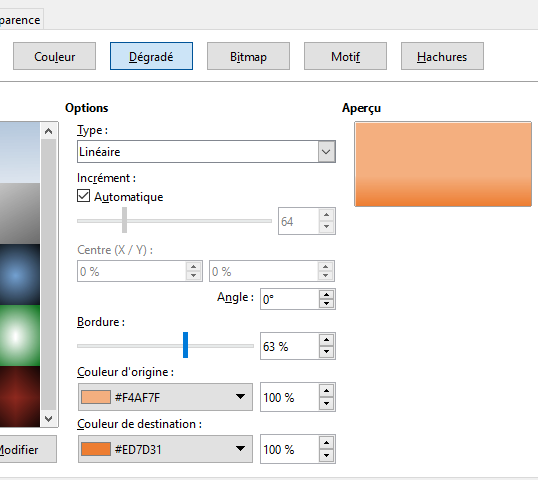 A TEXT
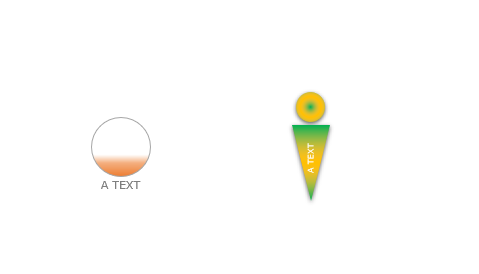 Expected
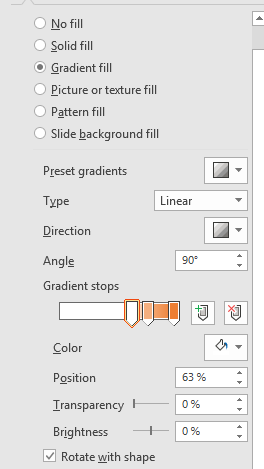 A TEXT